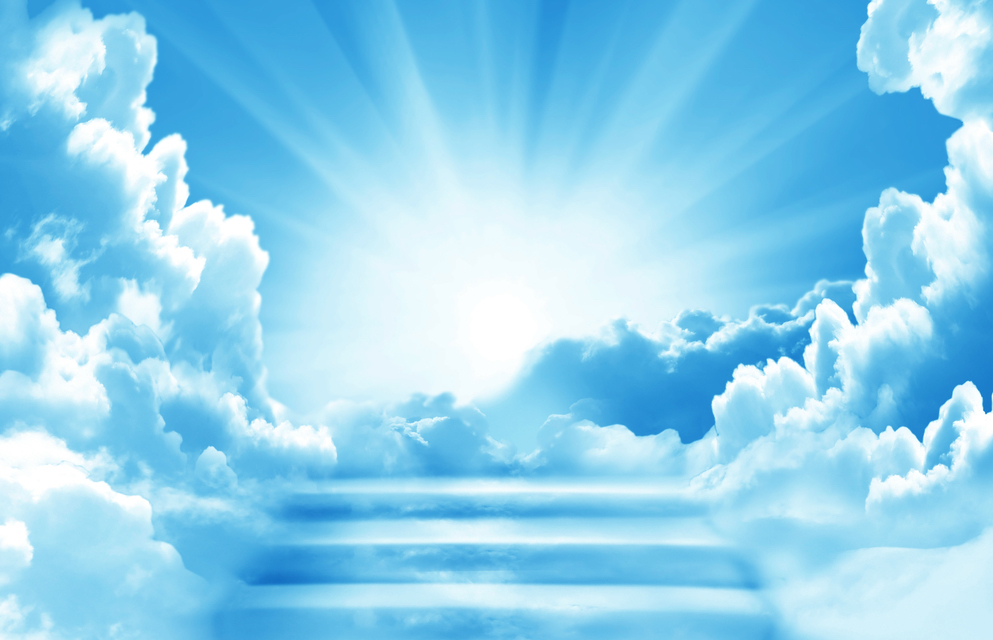 8 Things You Will Never Do in Heaven
Here on Earth
There are many things that we do everyday – without a thought.

Heaven is often described by what is NOT there, what we will not feel, see, or do.
1 Turn on a light
Half of our life is spent in darkness.
Even on a sunny day, we turn on lights.
We have motion lights to turn on as one enters the area.
1 Turn on a light
(Colossians 1:13)  He has delivered us from the power of darkness and conveyed us into the kingdom of the Son of His love,
(Ephesians 6:12)  For we do not wrestle against flesh and blood, but against principalities, against powers, against the rulers of the darkness of this age, against spiritual hosts of wickedness in the heavenly places.
1 Turn on a light
(Revelation 21:23)  The city had no need of the sun or of the moon to shine in it, for the glory of God illuminated it. The Lamb is its light.
(Revelation 21:25)  Its gates shall not be shut at all by day (there shall be no night there).
2 Lock a door
We lock our doors, lock our cars, lock our phones, password our computers.
We have security systems to protect our home and possessions.
We live in an evil world.
2 Lock a door
(Revelation 21:27)  But there shall by no means enter it anything that defiles, or causes an abomination or a lie, but only those who are written in the Lamb's Book of Life.
(Revelation 21:25a)  Its gates shall not be shut at all by day
3 Visit a Cemetery
Death is used over 900 times in the Bible.

(Revelation 21:4)  And God will wipe away every tear from their eyes; there shall be no more death, nor sorrow, nor crying. There shall be no more pain, for the former things have passed away."
3 Visit a Cemetery
No more funeral homes
No slow trips to a cemetery
No tombstones
No acres of land filled with bodies of those who have died
3 Visit a Cemetery
(1 Corinthians 15:24)  Then comes the end, when He delivers the kingdom to God the Father, when He puts an end to all rule and all authority and power.
(1 Corinthians 15:25)  For He must reign till He has put all enemies under His feet.
(1 Corinthians 15:26)  The last enemy that will be destroyed is death.
4 Visit the Sick
Every week the bulletin mentions some who are dealing with serious health issues.
Hospitals and nursing homes are full with people with disease and illness.
(Revelation 21:4c)  For the former things have passed away."
5 See elderly people
The aging process will end.
Wrinkles, white hair, dentures, eyeglasses, wheelchairs, walkers, crutches – ALL GONE!
5 See elderly people
(Ecclesiastes 12:3)  In the day when the keepers of the house tremble, And the strong men bow down; When the grinders cease because they are few, And those that look through the windows grow dim; (4)  When the doors are shut in the streets, And the sound of grinding is low; When one rises up at the sound of a bird, And all the daughters of music are brought low. (5a)  Also they are afraid of height, And of terrors in the way; When the almond tree blossoms, The grasshopper is a burden, And desire fails.
6 Take medicine
Headaches, toothaches, injury, surgery, arthritis, and many other aches and pains.
(Revelation 21:4b)  There shall be no more pain, for the former things have passed away."
7 Shed a tear
Life is filled with sadness, sorrow, heartbreaks

(Revelation 21:4a)  And God will wipe away every tear from their eyes
8 Face temptation
This world is full of places of temptation
We face temptation every day
(James 1:2)  My brethren, count it all joy when you fall into various trials,
(James 1:3)  knowing that the testing of your faith produces patience.
8 Face temptation
(James 1:14)  But each one is tempted when he is drawn away by his own desires and enticed.
(James 1:15)  Then, when desire has conceived, it gives birth to sin; and sin, when it is full-grown, brings forth death.
8 Face temptation
(Revelation 19:20)  Then the beast was captured, and with him the false prophet who worked signs in his presence, by which he deceived those who received the mark of the beast and those who worshiped his image. These two were cast alive into the lake of fire burning with brimstone.
(Revelation 20:10)  The devil, who deceived them, was cast into the lake of fire and brimstone where the beast and the false prophet are. And they will be tormented day and night forever and ever.
8 Face temptation
Heaven will NOT have all the issues, pain, problems, temptations, suffering, heartaches and sorrow that we endure here on earth.
OPPOSITE - - - Hell has all of the above for all eternity.
YOUR CHOICE – WHERE DO YOU WANT TO SPEND ETERNITY?